How to Prepare & Distribute School & District Report Cards
Background Information
Report cards are important tools for sharing district & school information with families & the public
The federal Every Student Succeeds Act (ESSA) requires districts to annually distribute district & school report cards to the parents/guardians of all children enrolled in district schools
Report cards must include information related to assessment, accountability, educator qualifications, & other measures of school quality
Since 2007, the Massachusetts Department of Elementary & Secondary Education (DESE) has prepared district & school report cards & made them available via DESE’s School & District Profiles website
Report Card Design
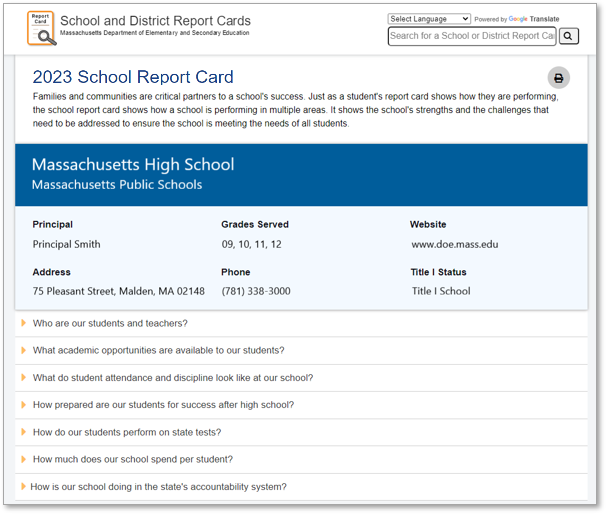 The Department redesigned school & district report cards in 2018 
Information included in the report cards reflects the values & priorities of Massachusetts parents
The Department surveyed parents & other stakeholders to collect information about what should be included in report cards
The Department used surveys, focus groups, & interviews to solicit feedback on a draft report card
Accessing Report Cards – Option 1
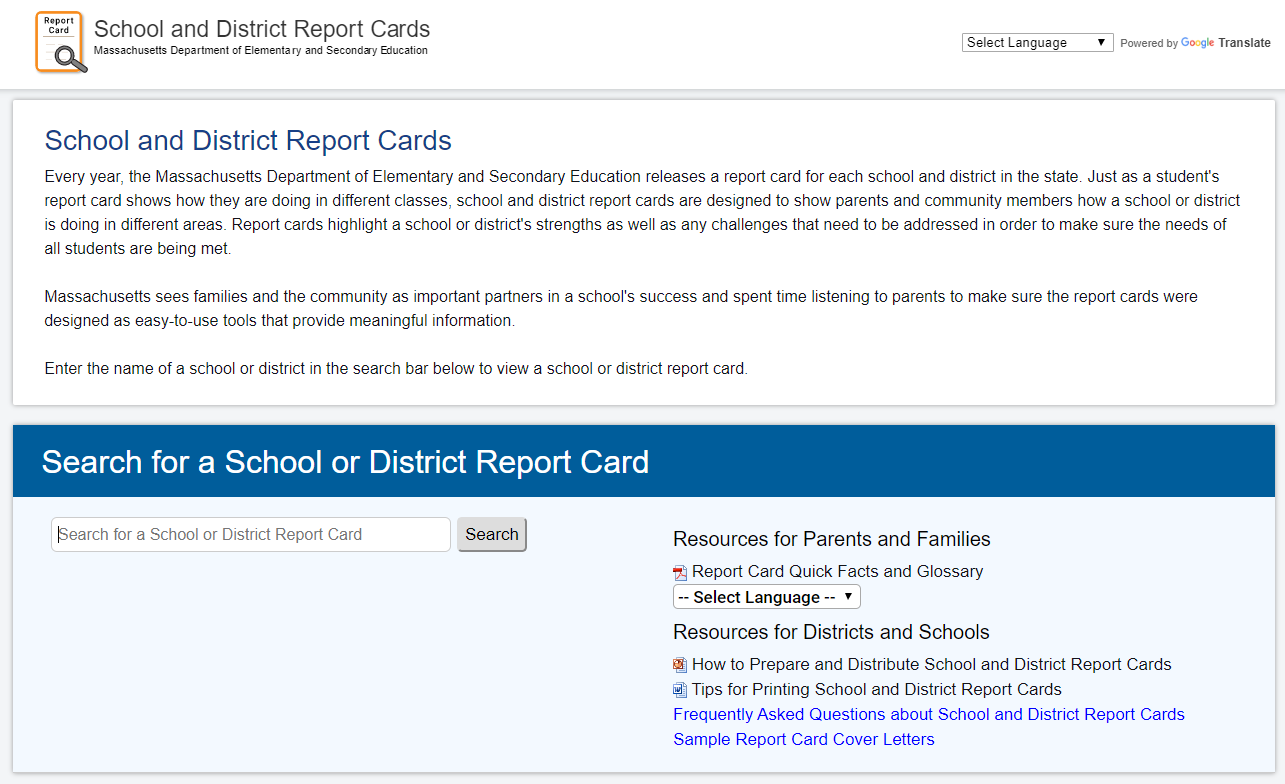 Search for a school or district report card on DESE’s report card website:
 reportcards.doe.mass.edu
Accessing Report Cards – Option 2
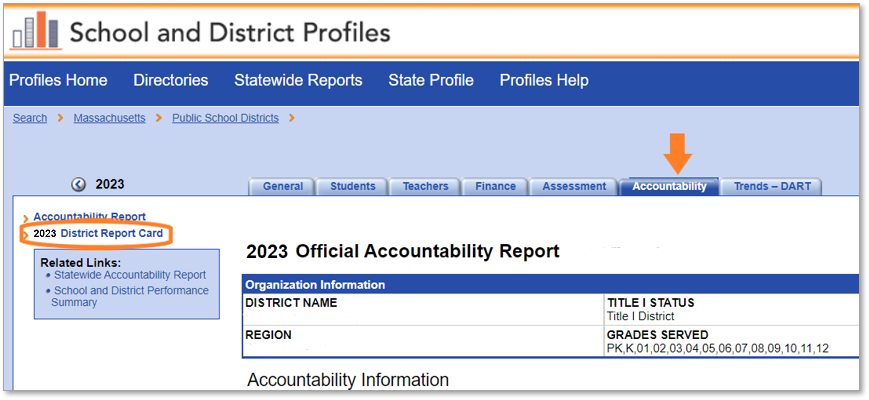 Step 1: Find the school’s or district’s profile on DESE’s School & District Profiles website, & click the Accountability tab

Step 2: Click on the 2023 Report Card link that appears to the left of the accountability report
Distribution Requirements
District & school report cards must be posted on each district’s & school’s website
School report cards should be distributed to families of students enrolled in all district schools, regardless of the school’s accountability determination or Title I status
The Department recommends distributing report cards electronically
For families who prefer to receive a hard copy of the report card, a printable version of the report card is available. Instructions for printing report cards are available on DESE’s report card website
The Department has developed a sample parent/guardian notification that districts & schools may customize & use as a cover letter for the report card
Cover letters are available in English & nine other languages on DESE’s report card website
Timeline
The Department releases electronic report cards in late January
By the end of February, districts should:
Post links to report cards on school & district websites, &
Distribute electronic copies of school report cards to families. Hard copies of report cards should be distributed to families that require them
Supporting documents
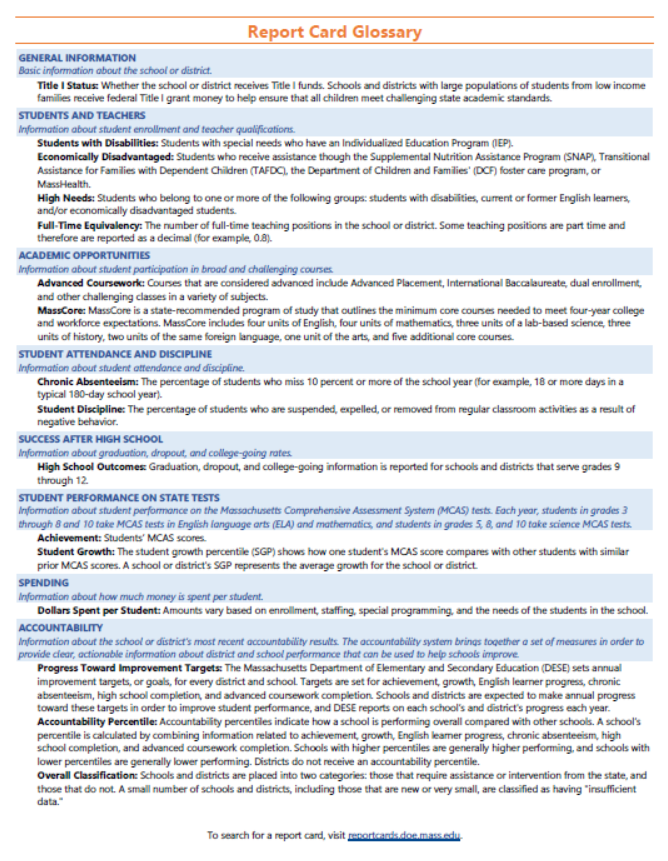 Report card flyer describes the purpose of the school report card

Glossary defines key terms

Both documents are available in English & nine other languages
Questions?
Office of District & School Accountability Reporting
ElementarySecondaryEd.Act@mass.gov